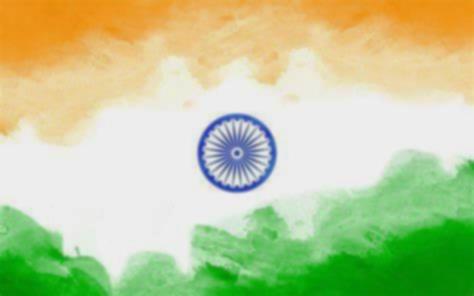 Project Veer Gatha 3.0
Platform for school students to:
Showcase their creative projects/activities based on Gallantry Award Winners
Participate in virtual/face-to-face Interactions with Gallantry Award Winners
BACKGROUND
Instituted under Gallantry Awards Portal (GAP) in 2021
A Joint initiative: Ministry of Defence & Ministry of Education
Collaboration under Gallantry Awards Portal (GAP)
Aims to disseminate stories of Indian Gallantry Award Winners among school students
Instill bravery, patriotism, and admiration for National heroes
Project Veer Gatha 1.0: Participation 8 Lakhs(2021-22)
Project Veer Gatha 2.0: Participation 19.5 Lakhs(2022-23)
OBJECTIVE
Inspire students with tales of bravery and courage of Gallantry Award Winners by establishing a direct connection with them
Instill values like courage, perseverance, and patriotism
Encourage school students to actively participate in interdisciplinary and art-integrated activities such as poems/ essays/ stories/ drawings / videos etc. on Gallantry Award Winners
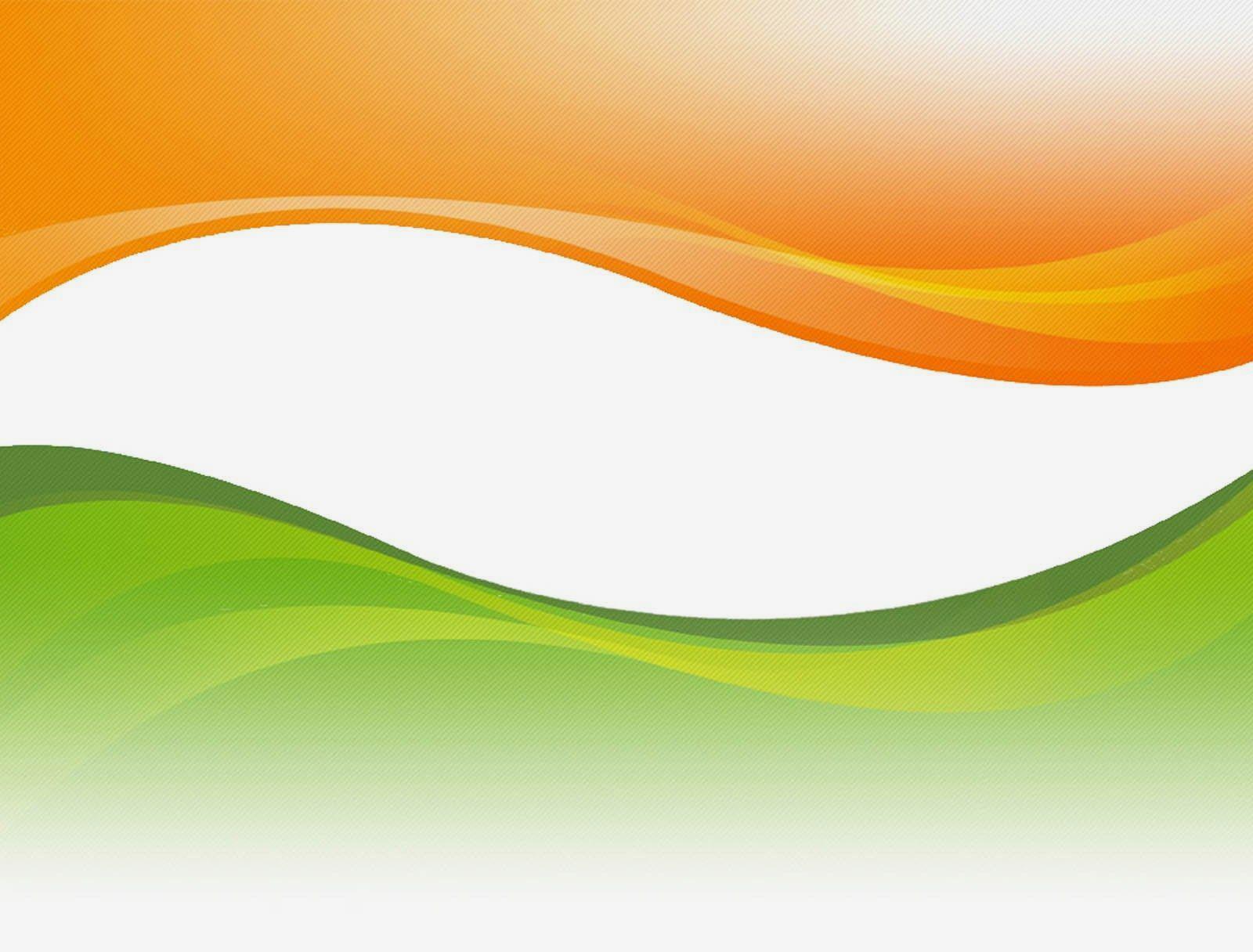 PARTICIPATION
Inclusive of all the school students from standard 3 to standard 12, irrespective of Education Board
MODE OF CONDUCT
Virtual/Face-to-face interaction of students with Gallantry Awardees
Interdisciplinary and art-integrated activities involving students from standard 3 to standard 12.
Students to do creative projects/activities based on gallantry award winners. As part of this, students to frame different projects through various media like art, poems, essays and multimedia on these gallantry award winners
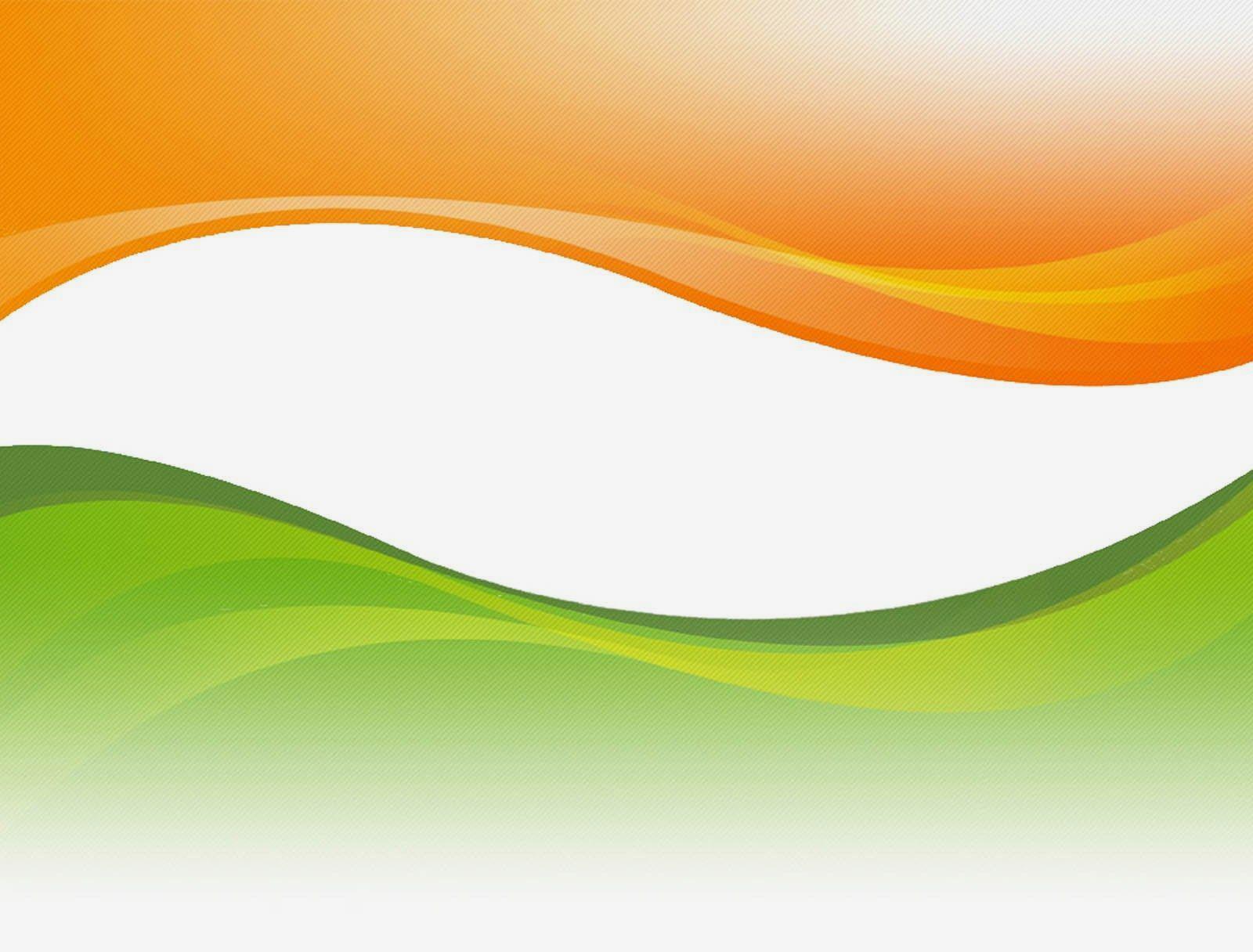 TIMELINES
28 July to 15 September 2023
Conduct of activities at school level:
Interaction of students with Gallantry Awardees
Projects by students through various media like art, poems, essays and multimedia on these gallantry award winners
Uploading of Entries on MyGov by school
Schools to upload 01 best entry per category i.e. a total of 04 entries from each school, at the MyGov portal.
NOTE: Schools with highest class upto class 5, 8 and 10 can also submit total 4 entries.
17 SEP 2023- 17 Oct 2023
Evaluation of Entries at District Level
To be done by District level Nodal Officers to be appointed by States/UTs Nodal Officers/Education Department
Evaluation as per Rubrics for Evaluation given in Annexure l of Concept Note
Best entries of District level to be forwarded by District Level Nodal Officers to State / UT Level Nodal Officers(s) through MyGov Portal.
19 Oct 2023 – 10 Nov 2023
Evaluation of Entries at State Level 
To be done by State/UT Nodal Officers 
Evaluation as per Rubrics for Evaluation given in Annexure I of Concept Note
Best State Entries as per Annexure II to be forwarded by State/UT Nodal Officers to MoE through MyGov Portal for National Level Evaluation.
States/UTs to confirm genuineness and originality of Entries being given for the National Level Selection through telephonic / video call interview or any other mode as appropriate.
14 November To 10 December 2023
Evaluation at National Level (by the committee to be constituted by MoE)
By 15 December 2023	
Submission of Result of National Level Evaluation to MoE by National Level Committee
By 20 Dec 2023
Forwarding of results by MoE to MoD
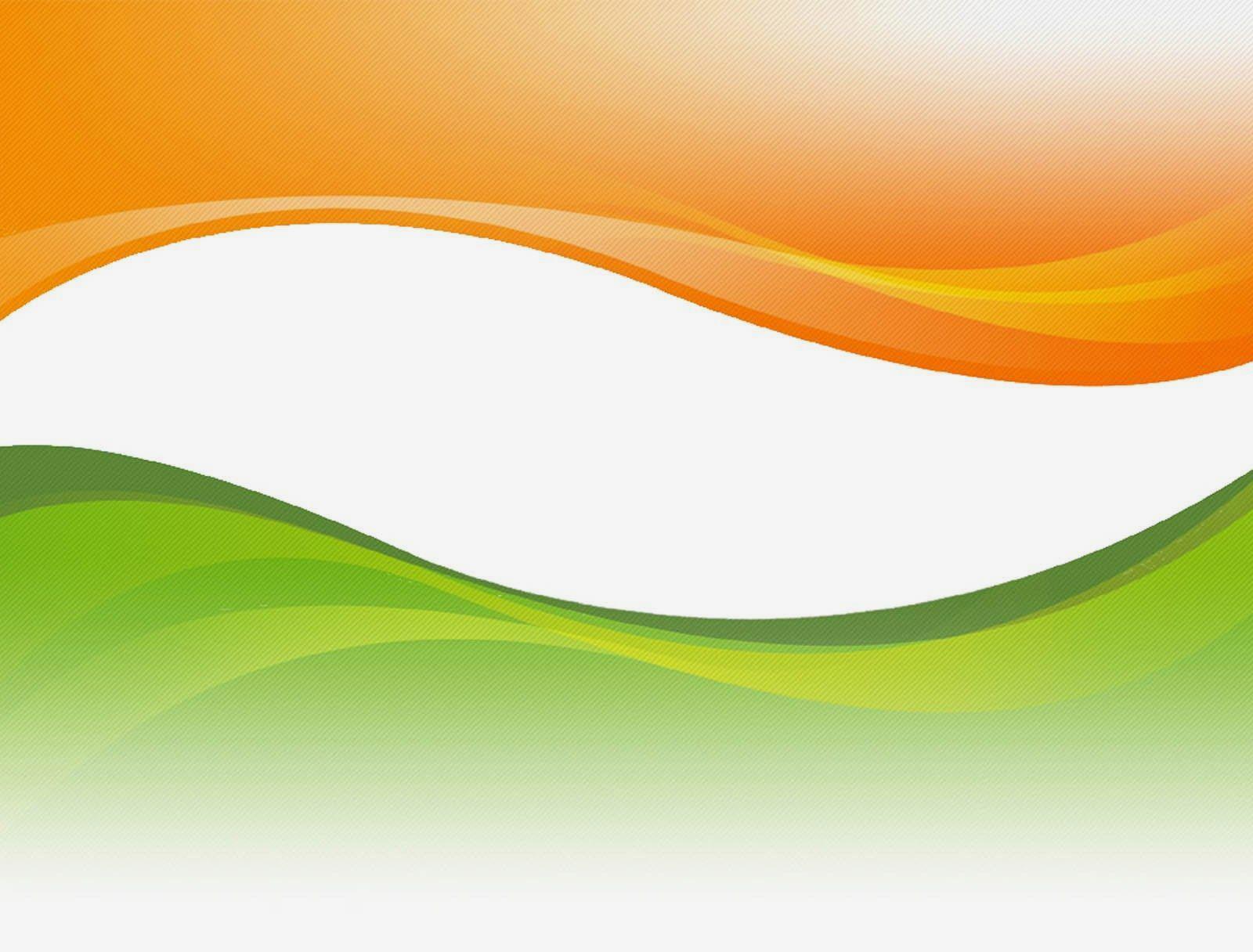 ACTIONS
ACTION BY SCHOOLS:
Ensure max participation of students in face-to-face interaction with gallantry awardees
Ensure max participation of students in various inter-disciplinary activities
Upload interaction video clips on youtube channel associated with Gallantry Awards Portal
Upload 4 entries of students activities, one in each category 
Upload entries on mygov platform, mentioning total number of participants(students) from the school
Entries to be uploaded in respective district from drop down menu at mygov portal
Ensure entries are uploaded in jpeg / pdf formats
ACTION BY DISTRICT NODAL OFFICERS (DNOS)
Coordination with services nodal officer 
Obtain list of available gallantry awardees
Select venue and time for interaction with students
Extend invitation to gallantry awardees
Ensure logistic coordination with services nodal officers
Engage officials/teachers of army schools/ navy schools/ air force school/ sainik school/ other forces' schools/ state board schools/ cbse schools for evaluation on nomination basis.
Ensure id and password generated on mygov portal for viewing entries of the concerned district
Ensure evaluation of entries at district level strictly as per rubrics for assessment given in Annexure I
ACTION BY STATE NODAL OFFICERS (SNOs)
Coordination with District Nodal officer and Services Nodal officers
Coordinate with schools and issue directions to invite gallantry awardees for interaction with students 
Ensure max participation of students from state
Engage officials/teachers of Army/Navy/Air Force school/ Sainik school/ other forces' schools/ state board schools/ CBSE schools for evaluation on nomination basis at state level
Ensure id and password generated on mygov portal for viewing entries of the concerned state
Ensure evaluation of entries at state level strictly as per rubrics for assessment given in annexure i
Shortlist best entries as per annexure ii of concept note and forward to moe for evaluation at national level
Ascertain genuineness of selected entries before forwarding to MoE
ACTION BY SERVICES NODAL OFFICERS                        (ARMY/NAVY/AIR FORCE)
Finalize details of gallantry awardees for intearaction with students 
Coordinate with district /state nodal officers of education department for smooth conduct of events
Provide necessary media coverage under their aor
Ensure conveyance/other logistic support provided to gallantry awardees through local station authorities for attending the events
EVALUATION
Three levels of Evaluation: District, State/UT, National. 
Evaluation at every level by teachers from various schools appointed by State/District Nodal Officers
Unique ID/passwords to be created for viewing entries from respective Districts/States
Evaluation at National level by National Level committee constituted by MoE
WINNERS
National Level: Super 100 (No past winners), 25 winners each from the four categories (Classes 3-5, 6-8, 9-10,11-12)
State/UT Level: 8 winners (two from each category, excluding Super 100)
District Level: 4 winners (one from each category, excluding Super 100 and State/UT winners)

* DISTRICT & STATE WINNERS TO BE SELECTED BASED ON MERIT PREPARED BY NATIONAL COMMITTEE ONLY
FELICITATION OF WINNERS
National Level Winners: Ministry of Education and Ministry of Defence. Rs. 10,000 cash prize from Ministry of Defence
District & State/UT Winners: Felicitation by respective authorities, Certificates:
For Super 100: Ministry of Defence and Ministry of Education
State/UT Level: Principal Secretary/Secretary Education
District Level: Collector/District Magistrate/Deputy Commissioner and District Education Officer
ROLES & RESPONSIBILITIES
MoE (Ministry of Education):

Nominate Nodal Officers at District and State/UT levels.
Share State/UT Nodal Officer details on MyGov portal.
Coordinate with Army, Navy, and Air Force Nodal Officers.
Finalize event venue and timings.
Send formal invitations to Gallantry Award winners.
District Nodal Officers to manage venue arrangements.
Document event highlights and multimedia.
Publicize through newspapers and social media.
Establish evaluation committees at district and state levels.
Involve teachers from military/sainik schools for evaluation.
Coordinate interactions with gallantry awardees.
Create a National Evaluation Committee.
Distribute guidelines through Education Departments.
Manage travel and accommodation for prize winners.
ROLES & RESPONSIBILITIES(Cont’d..)
State / UT Education Department / SPD:
Direct School Education Boards to inform schools about the project
Nominate Nodal Officers at District and State/UT levels
Provide Nodal Officers details to MyGov portal
Form committees for evaluation at district and state levels
Evaluate entries using standard rubrics
Forward shortlisted entries to State Nodal Officer
Verify entry authenticity through interviews/calls/any other mode
Coordinate interactions with Gallantry awardees
Ensure max participation by schools
ROLES & RESPONSIBILITIES(Cont’d..)
CBSE 
Designate a Nodal Officer for Project at CBSE Schools
Issue notices to schools regarding project themes, guidelines, and modalities
Modify Veer Gatha portal for CBSE schools, aligning with GAP requirements
Develop IT infrastructure for project submission in consultation with MoD's Gallantry Awards Portal
Conduct activities and evaluations at the Regional Level and compile results
Evaluate Entries using standardized rubrics  (Concept Note Annexure 1)
Facilitate orientation programs for CBSE schools by Defence Forces' Field Units
Prepare and release circulars
Involve Army/Navy/Air Force/Sainik School teachers in Regional Level Evaluation
Nominate a single-point contact for submission and evaluation queries
Host results after MoD's declaration
ROLES & RESPONSIBILITIES(Cont’d..)
NCERT/SCERTs:
Nominate a Single-Point Contact and Nodal Officer for submission and evaluation queries
Facilitate orientation programs for schools through Defence Forces' Field Units
Evaluate Entries following Concept Note Annexure I rubrics
Select entries based on Concept Note Annexure II details
Confirm authenticity of selected entries for National Level
Provide selected entries to MoE/CBSE for National Level Evaluation.
ROLES & RESPONSIBILITIES(Cont’d..)
MyGov:
Prepare online portal with necessary features
Facilitate entry submission and evaluation process
Assist in shortlisting entries at district and state levels
Provide guidelines for submission of entries online on MyGov Portal to MoE
Provide login credentials to Nodal Officers
Promote the project through social media
Create mandatory attachment for entry authenticity
Provide dashboard to MoE, CBSE and Nodal Officers for monitoring participation
Provide dropdown menu consisting of all states and sub menu for all districts of the state
ROLES & RESPONSIBILITIES(Cont’d..)
MoD (Ministry of Defence):
Provide Nodal Officers from respective Stations who will share the list of awardees available for interactions at various Stations. 
Share Gallantry awardees details with MoE/CBSE
Collaborate with MoE-appointed District Nodal officers for travel, logistics, and assigning Liaison Officers (L.O.) for awardees at selected venues (to be determined by MoE)
Amplify impact through appropriate media coverage
Magnify interactions, inspire broader audience, and guarantee publicity through ADG PI
Coordinate logistical requirements and travel 
Announce result and winners
Organize prize distribution ceremony during Republic Day week
ROLES & RESPONSIBILITIES(Cont’d..)
Ministry of Defence/DPR:
Create social media content and publicize the various events/programs with details provided by the respective Nodal Officers from MoE
Ensure uploaded content is regularly updated
FINANCIAL IMPLICATIONS
States/UTs and CBSE to handle project expenditure
MoD to cover travel, stay, and prize expenses for National Level winners
CBSE to coordinate travel and stay arrangements
MoD to fund travel and stay, CBSE to provide Utilization Certificate
SOCIAL MEDIA CAMPAIGN
Schools provide content on project activities
MoE & MoD to promote activities on social media
Schools to upload interactions with awardees on YouTube

SPOC from MoD: 
Col. K Rahul Srivastava (Retd), Consultant (MoD)
Mobile No: 9999940297
GALLANTRY AWARDS PORTAL
Details of Project Veergatha Editions I(2021-22),
Edition II(2022-23) and Edition III(ongoing) are available on Gallantry Awards Portal:

https://www.gallantryawards.gov.in/veergatha2
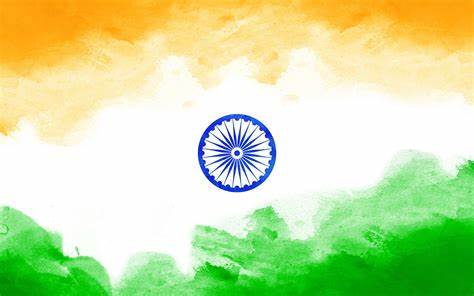 THANK YOU